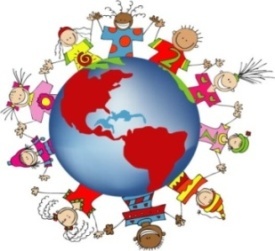 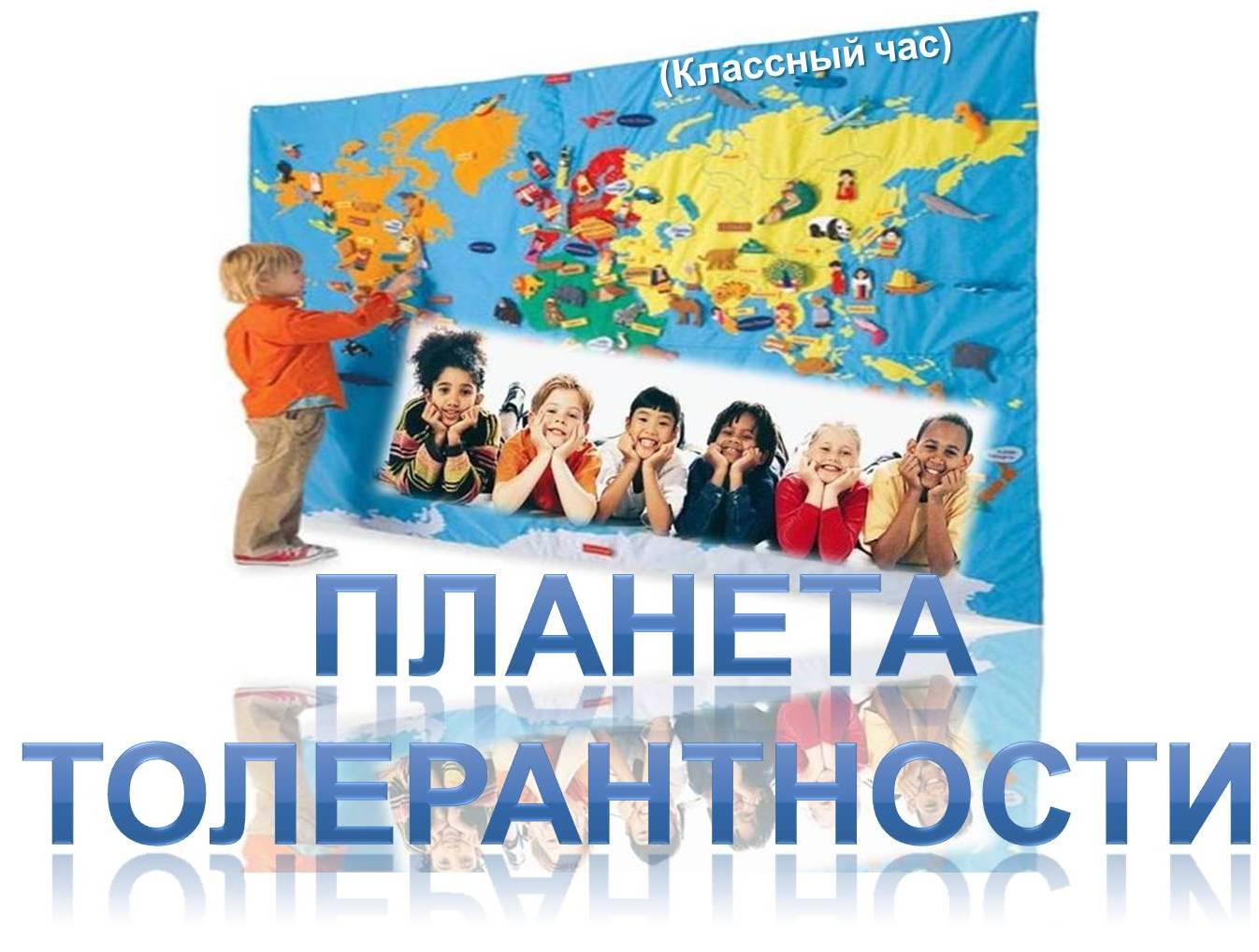 Толерантность - происходит от латинского tolerantia, то есть терпение, означает терпимость к чужим мнениям и поступкам, способность относиться к ним без раздражения. В этом смысле толерантность является редкой чертой характера. Толерантный человек уважает убеждения других, не стараясь доказать свою исключительную правоту.
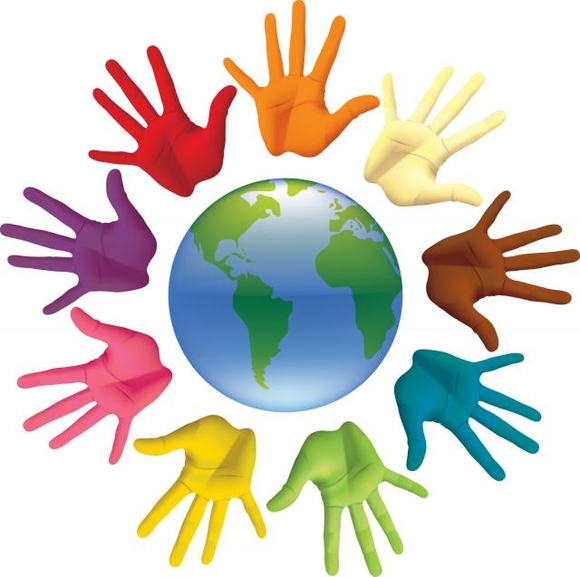 16 ноября
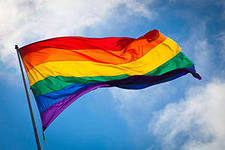 Международный 
День Толерантности
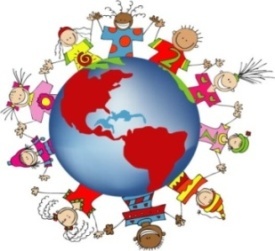 «Теперь, когда мы научилисьЛетать по воздуху, как птицы,Плавать под водой, как рыбы,Нам не хватает только одного:Научиться жить на земле, 
как люди»
                                                       Б.Шоу
Сострадание
Толерантность
Терпимость к другой вере, поведению
Уважение человеческого достоинства
Принятие другого таким, какой он есть
Милосердие
Уважение прав других
Цветок  толерантности
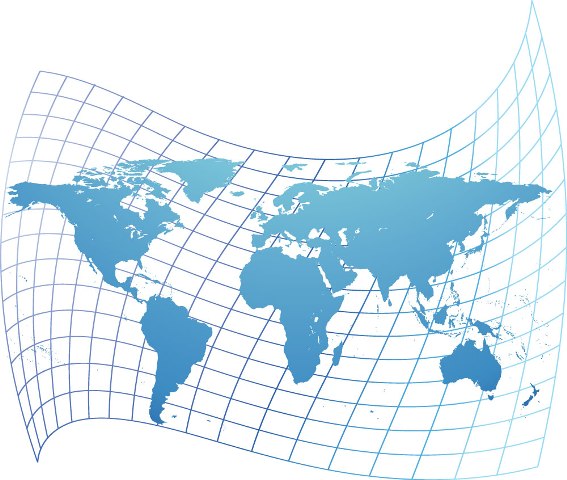 Прощение
Сотрудничество
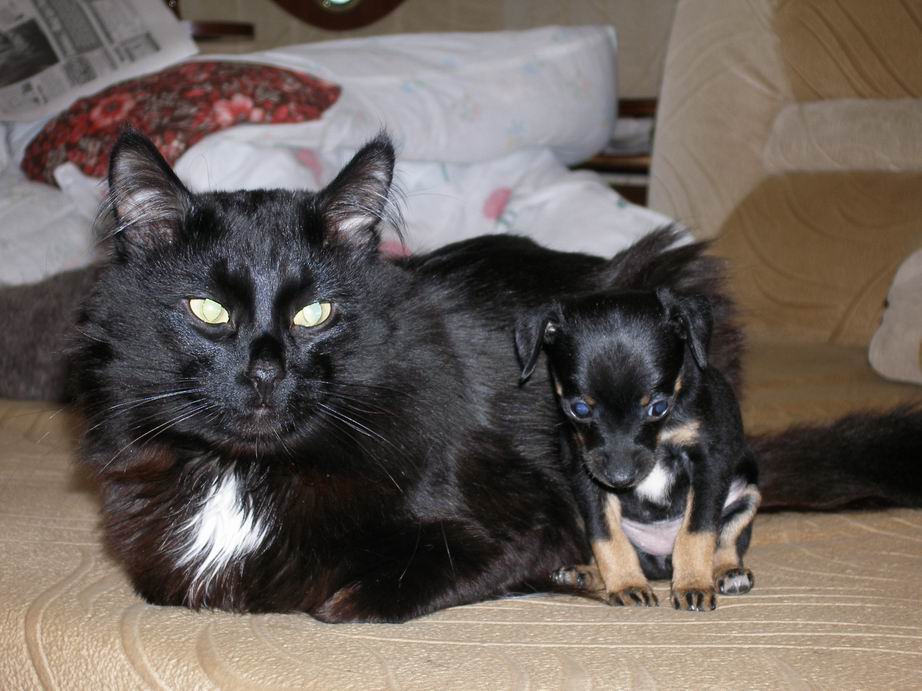 Правила толерантного общения:
Уважай собеседника. 
Старайся понять то, о чем говорят другие. 
Отстаивай свое мнение тактично. 
Ищи лучшие аргументы. 
Будь справедливым, готовым признать правоту другого. 
Стремись учитывать интересы других.
Упражнение«Толерантная и интолерантная личности»
Терпение, чувство юмора, непонимание, уважение мнения других, игнорирование, 
эгоизм, доброжелательность, умение владеть собой, нетерпимость, выражение пренебрежения, раздражительность, 
умение слушать собеседника, равнодушие, цинизм, понимание и принятие, чуткость, любознательность, гуманизм, 
немотивированная агрессивность.
Что вам дает толерантность?
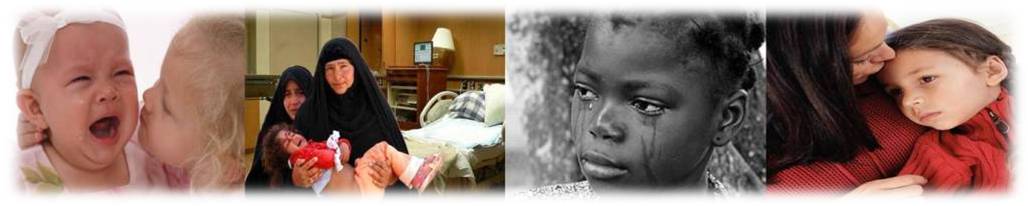 Что вы сами в силах изменить, чтобы сделать мир более толерантным?
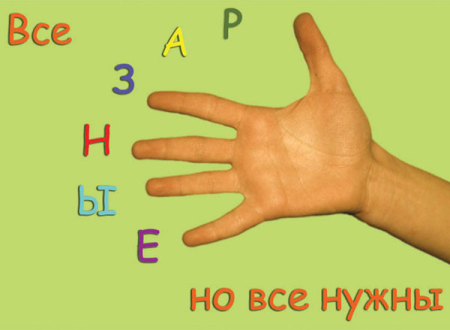 Ребята, доброта и толерантность спасут мир!
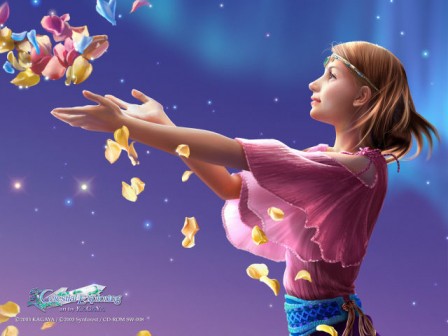